Fraunhofer | Center for Sustainable Energy
Boston, MA
Schematic Lighting Design















Xiaoyin Wu
2013.12.09
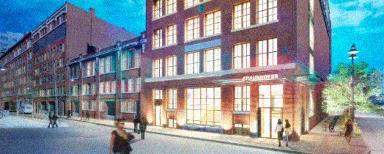 building   |   concept   |   four spaces   |   design solutions
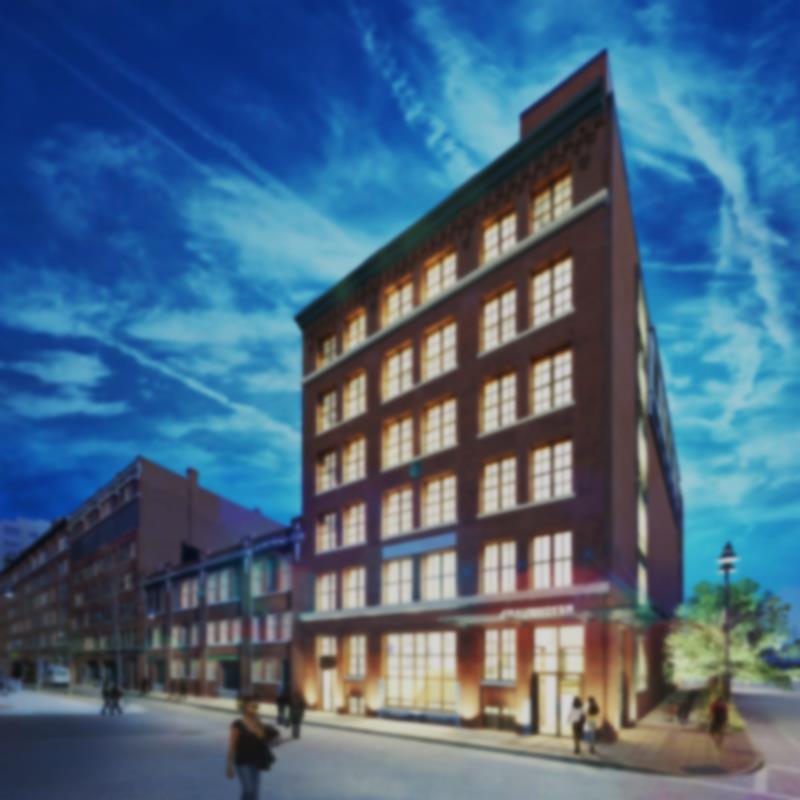 Fraunhofer CSE | Boston, MA | Schematic Design | Xiaoyin Wu
building   |   concept   |   four spaces   |   design solutions
Project Overview
Building Name-
Location-
Occupancy Type-

Size-
Stories above Grade-
Project Teams-
Fraunhofer CSE
5 Channel Center Street, Boston, MA
Offices and research laboratories (Group B)Conference room (Group A-3)
42150SF
6
General Contractor: Gilbane Building Co.
Architects: DiMella Shaffer
Structural Engineer: McNamara/Salvia, Inc.
MEP/FP/Tel Data Engineer: BR+A Consulting Engineers
Lighting Consultant: Lam Partners
Plumbing/HVAC Services: Northeastern Mechanical
Fraunhofer CSE | Boston, MA | Schematic Design | Xiaoyin Wu
building   |   concept   |   four spaces   |   design solutions
Architecture
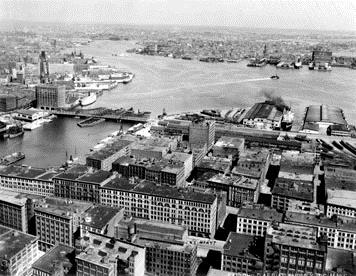 a renovation for a 100-year old historical building classical revival-style detailing
the Fort Point Channel district is marked by an exceptional degree of visual uniformity
buildings are elegantly proportioned, with classically inspired details concentrated at entrances and cornices the structure is left unchanged in this project to conserve the significant continuity throughout the District in terms of massing, scale, and style
Fraunhofer CSE | Boston, MA | Schematic Design | Xiaoyin Wu
building   |   concept   |   four spaces   |   design solutions
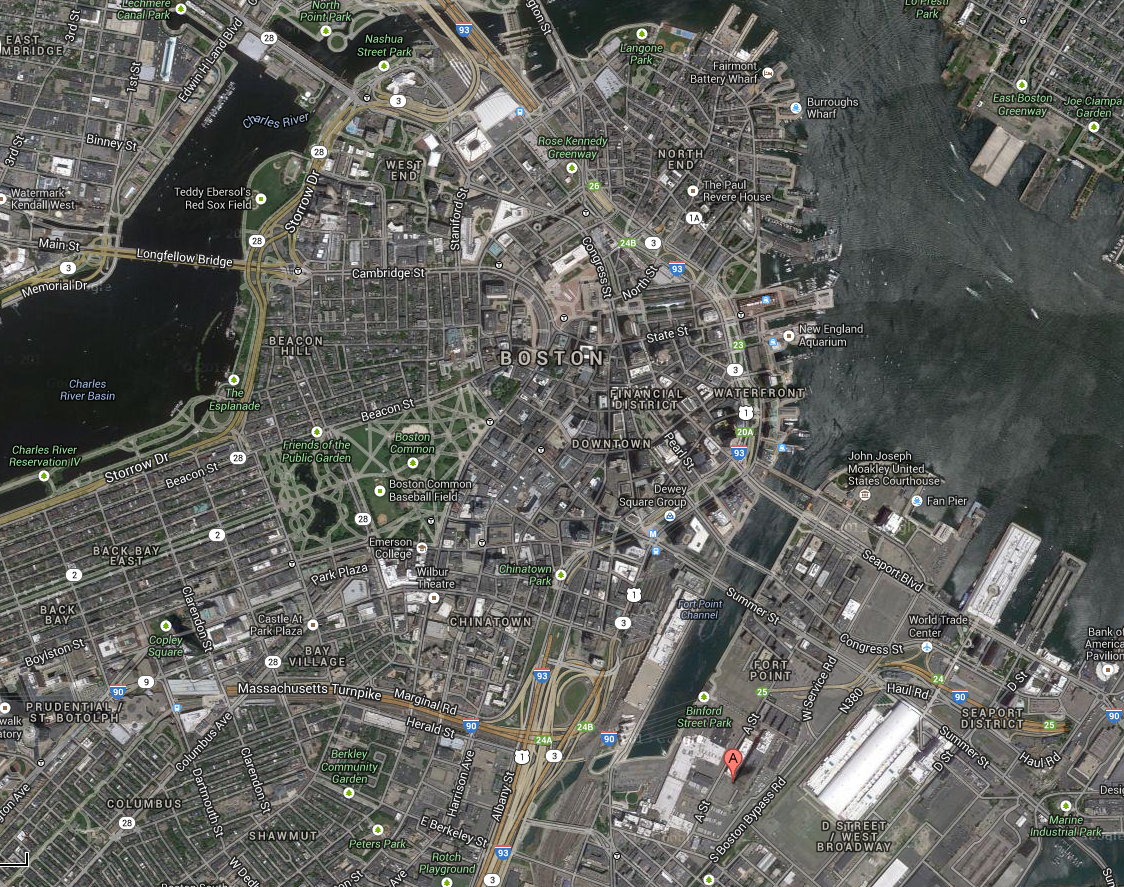 Fraunhofer CSE | Boston, MA | Schematic Design | Xiaoyin Wu
building   |   concept   |   four spaces   |   design solutions
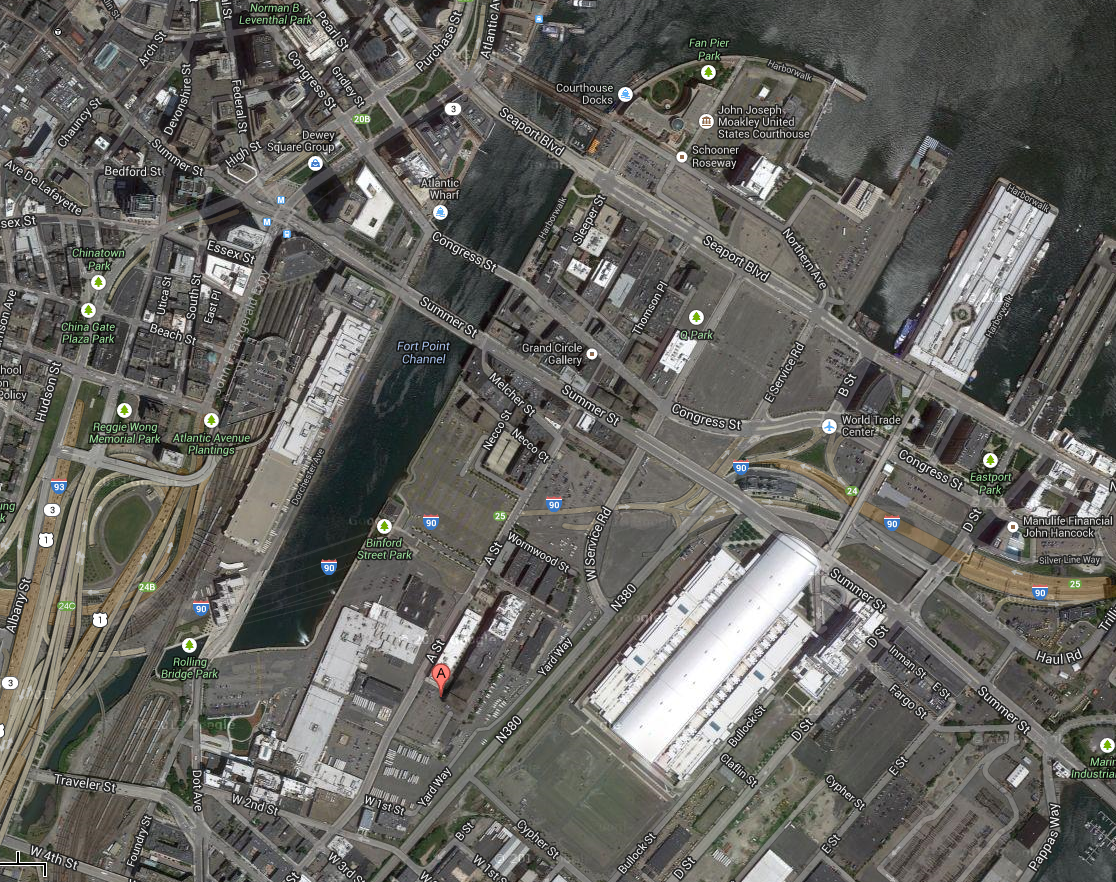 Fraunhofer CSE | Boston, MA | Schematic Design | Xiaoyin Wu
building   |   concept   |   four spaces   |   design solutions
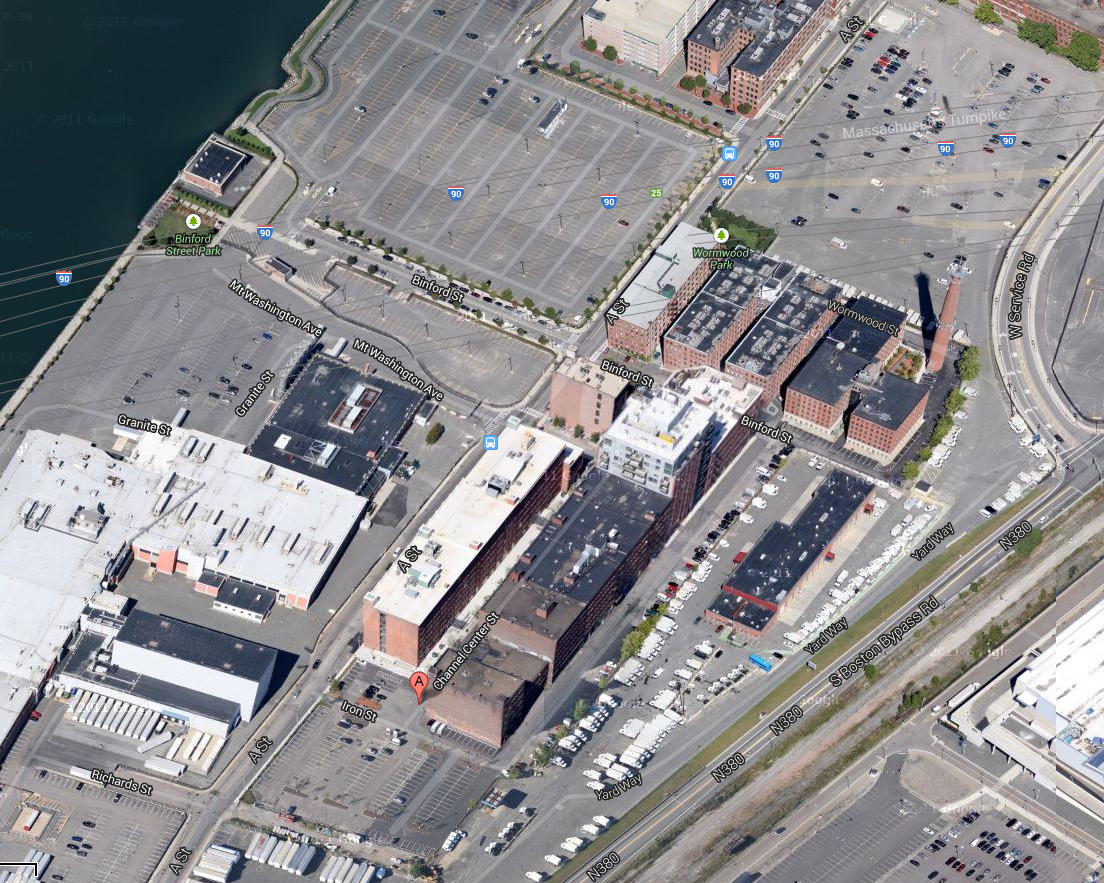 Fraunhofer CSE | Boston, MA | Schematic Design | Xiaoyin Wu
building   |   concept   |   four spaces   |   design solutions
Based in Boston, MA, the Fraunhofer Center for Sustainable Energy Systems (CSE) is an applied research and development laboratory dedicated to the commercialization of CLEAN energy TECHNOLOGIES. CSE engages in COLLABORATIVE research and development with private companies, government entities, and academic institutions, performing research that broadly benefits firms, industries, and society.
Fraunhofer CSE | Boston, MA | Schematic Design | Xiaoyin Wu
building   |   concept   |   four spaces   |   design solutions
clean—SIMPLICITY
Based in Boston, MA, the Fraunhofer Center for Sustainable Energy Systems (CSE) is an applied research and development laboratory dedicated to the commercialization of CLEAN energy TECHNOLOGIES. CSE engages in COLLABORATIVE research and development with private companies, government entities, and academic institutions, performing research that broadly benefits firms, industries, and society.
technology—INTELLIGENT
coordination—COLLABORATIVE
Fraunhofer CSE | Boston, MA | Schematic Design | Xiaoyin Wu
building   |   concept   |   four spaces   |   design solutions
Clean | Simplicity
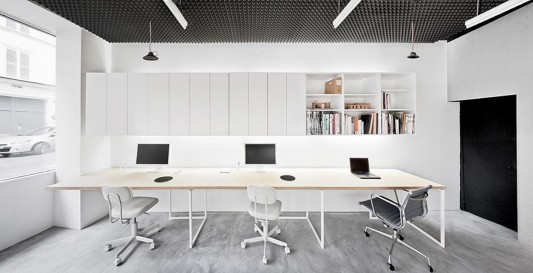 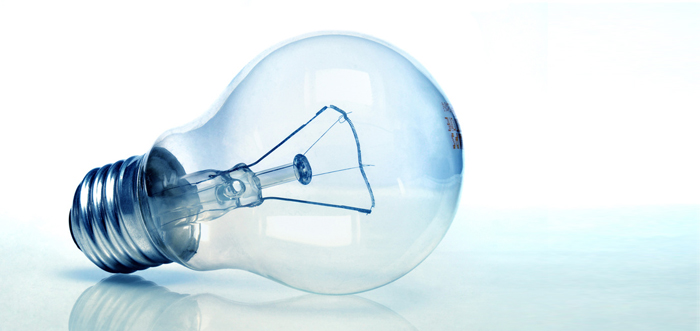 Fraunhofer CSE | Boston, MA | Schematic Design | Xiaoyin Wu
building   |   concept   |   four spaces   |   design solutions
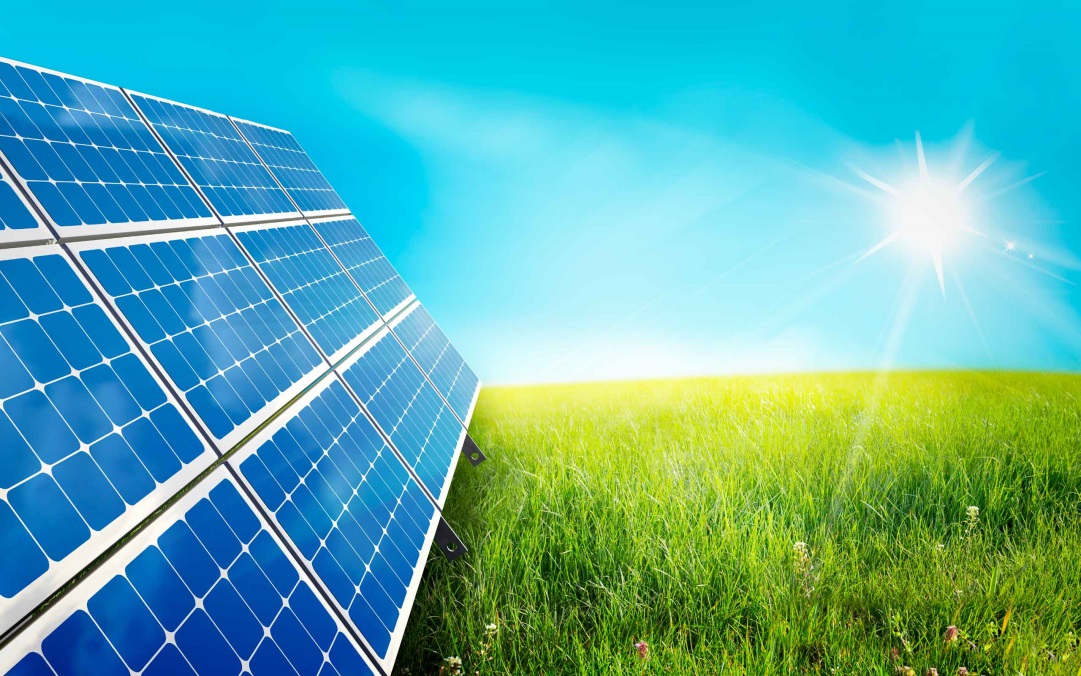 Technology | Intelligent
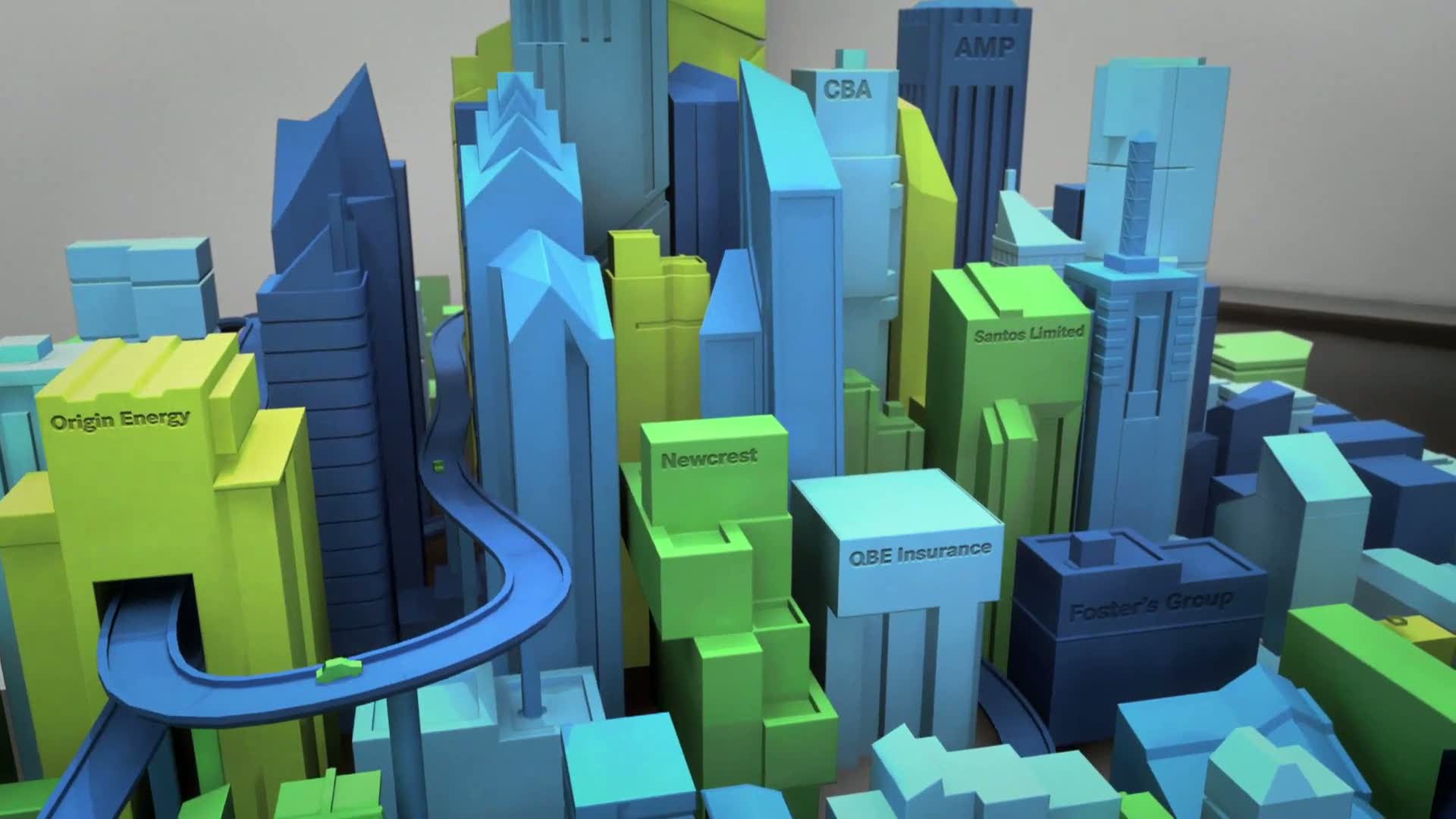 Fraunhofer CSE | Boston, MA | Schematic Design | Xiaoyin Wu
building   |   concept   |   four spaces   |   design solutions
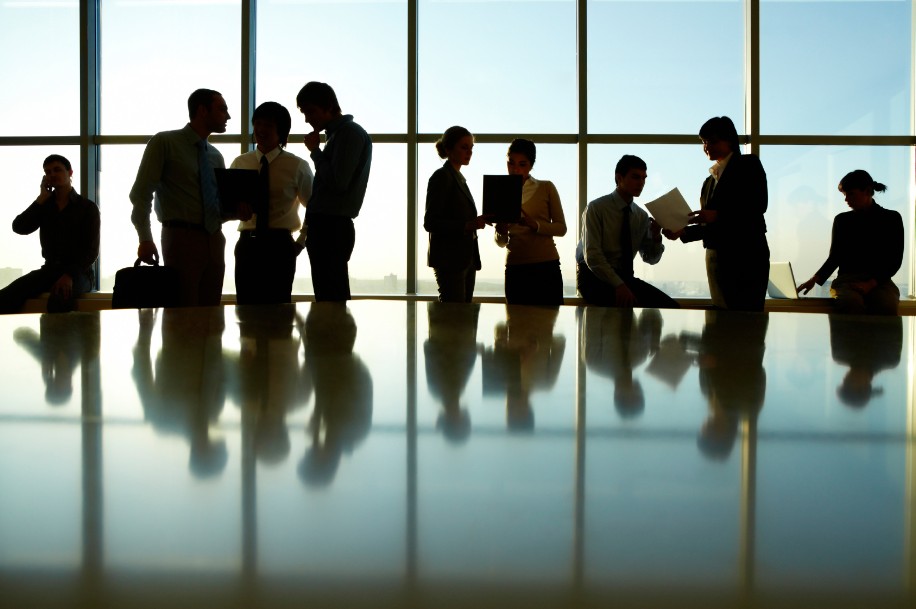 Coordination | Collaborative
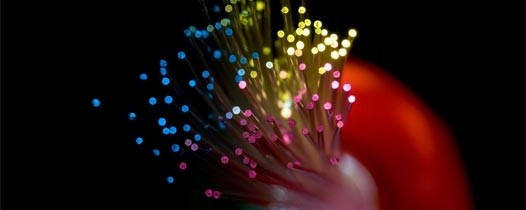 Fraunhofer CSE | Boston, MA | Schematic Design | Xiaoyin Wu
building   |   concept   |   four spaces   |   design solutions
Spaces
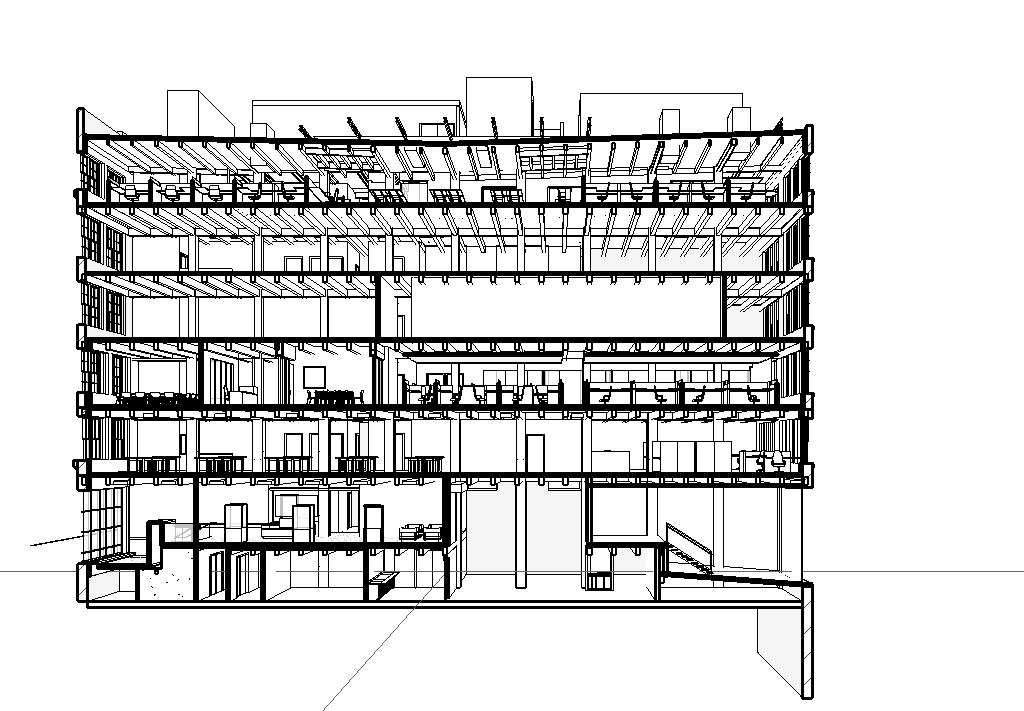 Façade
Office
Lobby &Conference Room
Fraunhofer CSE | Boston, MA | Schematic Design | Xiaoyin Wu
building   |   concept   |   four spaces   |   design solutions
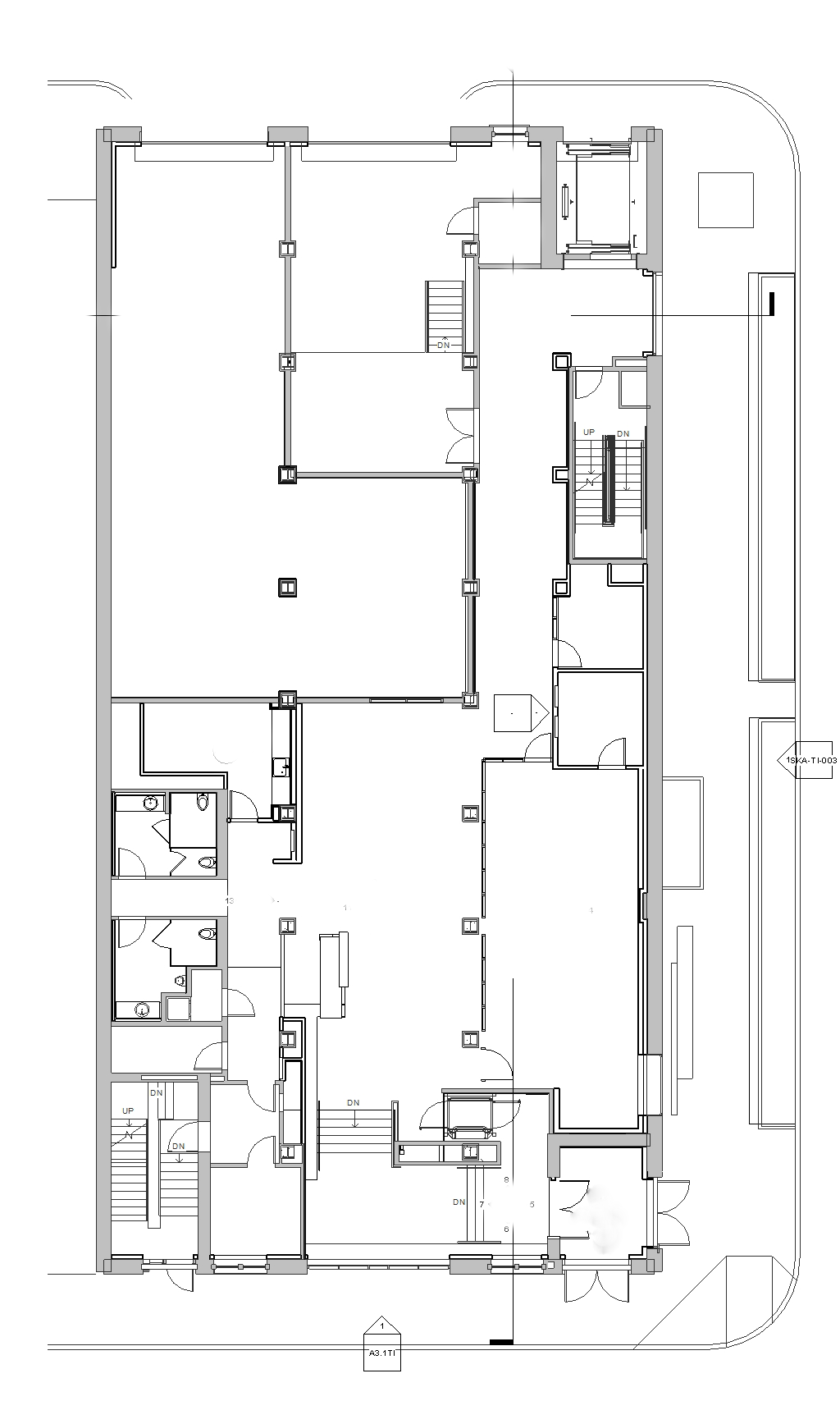 1st Floor
Conference Room
Reception/Lobby
Fraunhofer CSE | Boston, MA | Schematic Design | Xiaoyin Wu
lobby   |   conference room   |   open office   |   façade
Criteria
Professional
Modern
Technology Oriented
Fraunhofer CSE | Boston, MA | Schematic Design | Xiaoyin Wu
lobby   |   conference room   |   open office   |   façade
Lobby | Reception
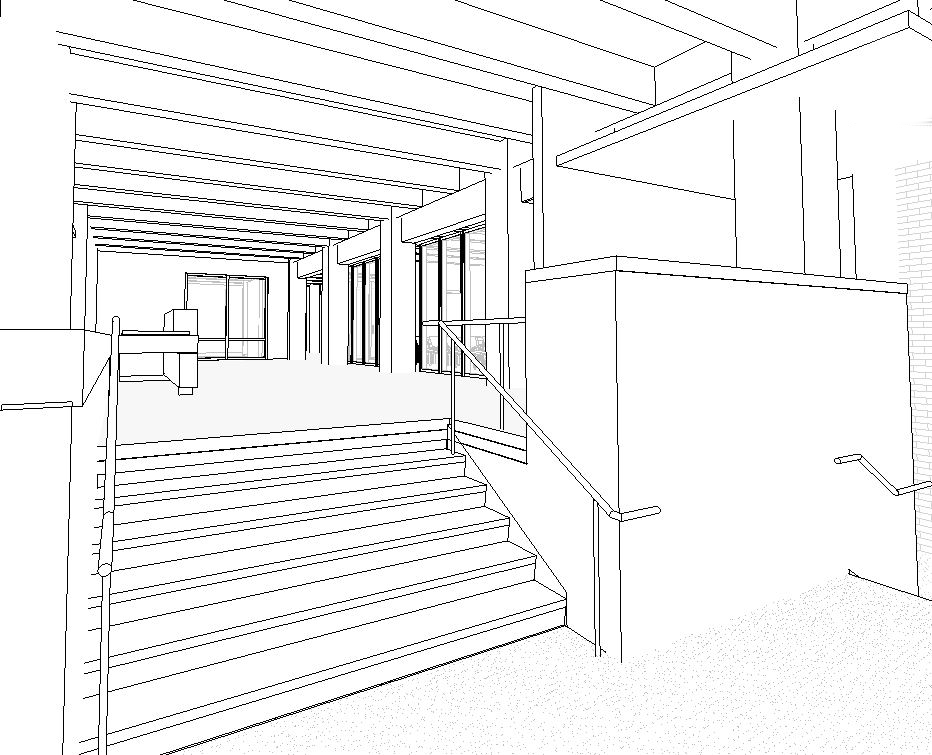 Fraunhofer CSE | Boston, MA | Schematic Design | Xiaoyin Wu
lobby   |   conference room   |   open office   |   façade
Lobby | Reception
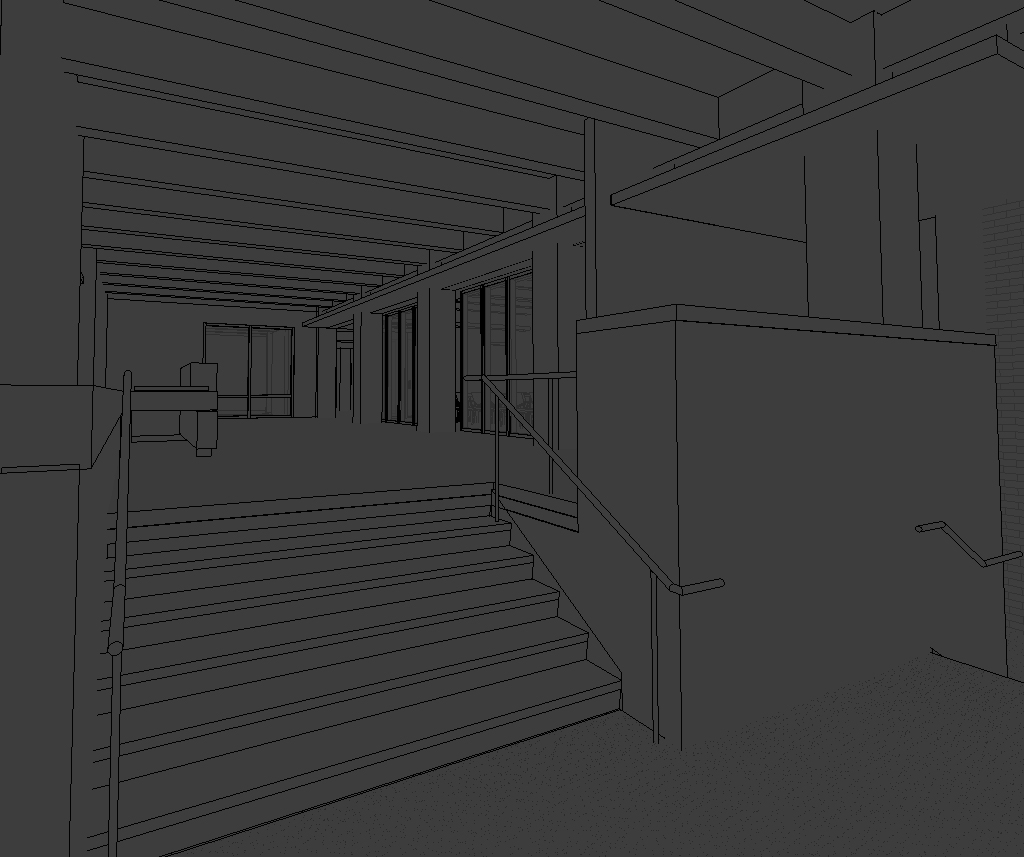 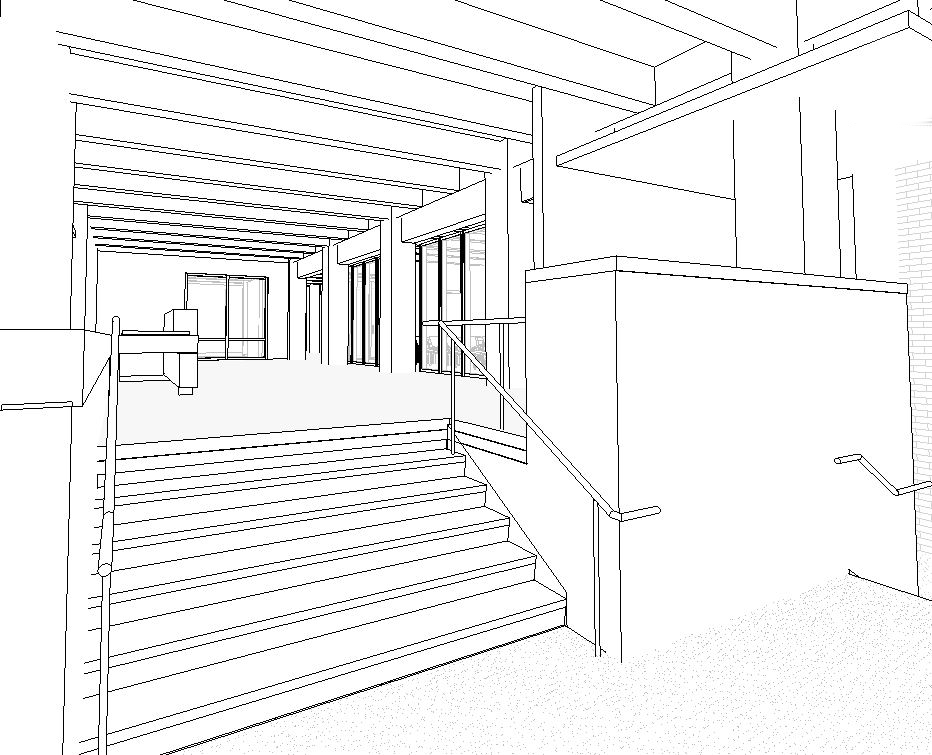 Fraunhofer CSE | Boston, MA | Schematic Design | Xiaoyin Wu
lobby   |   conference room   |   open office   |   façade
Lobby | Reception
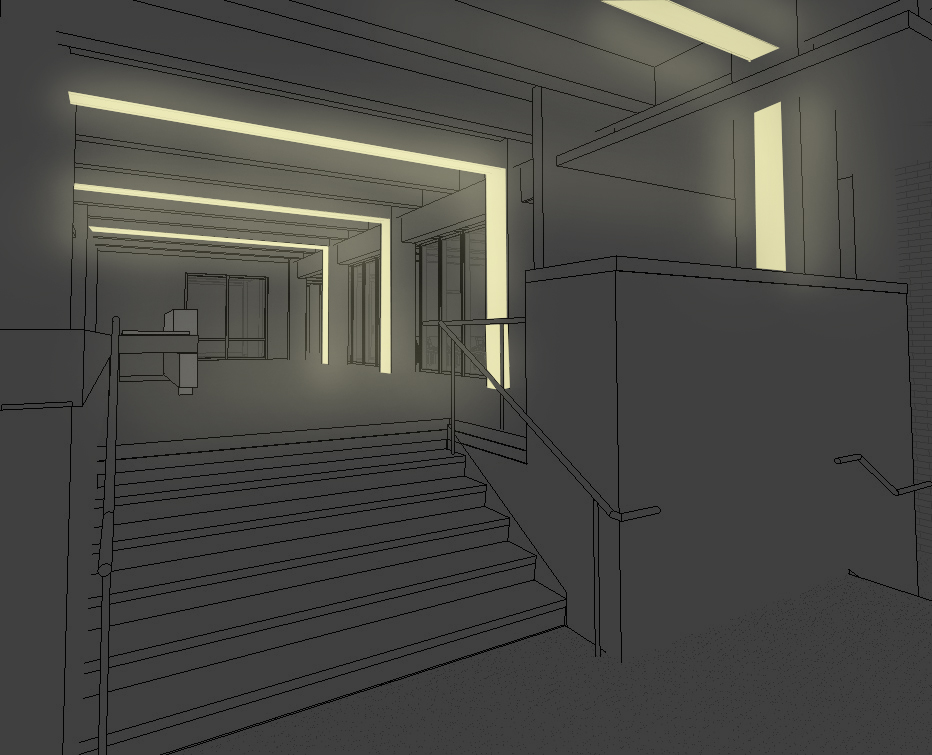 Fraunhofer CSE | Boston, MA | Schematic Design | Xiaoyin Wu
lobby   |   conference room   |   open office   |   façade
Lobby | Reception
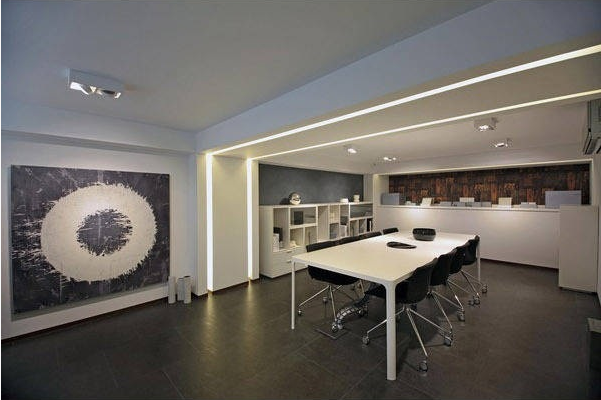 Fraunhofer CSE | Boston, MA | Schematic Design | Xiaoyin Wu
lobby   |   conference room   |   open office   |   façade
Lobby | Reception
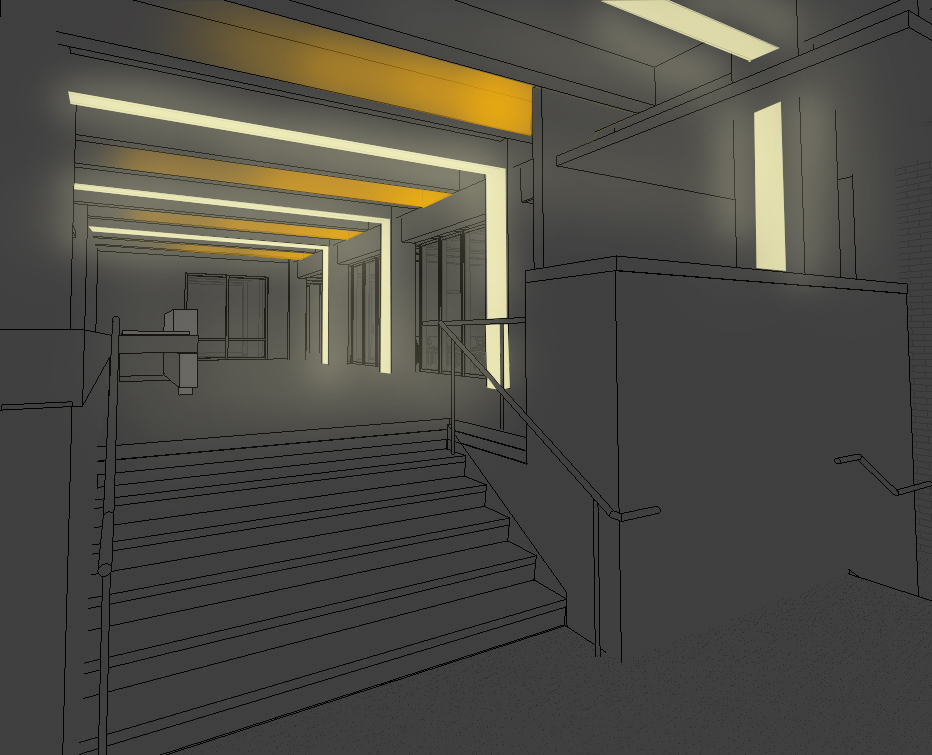 Fraunhofer CSE | Boston, MA | Schematic Design | Xiaoyin Wu
lobby   |   conference room   |   open office   |   façade
Lobby | Reception
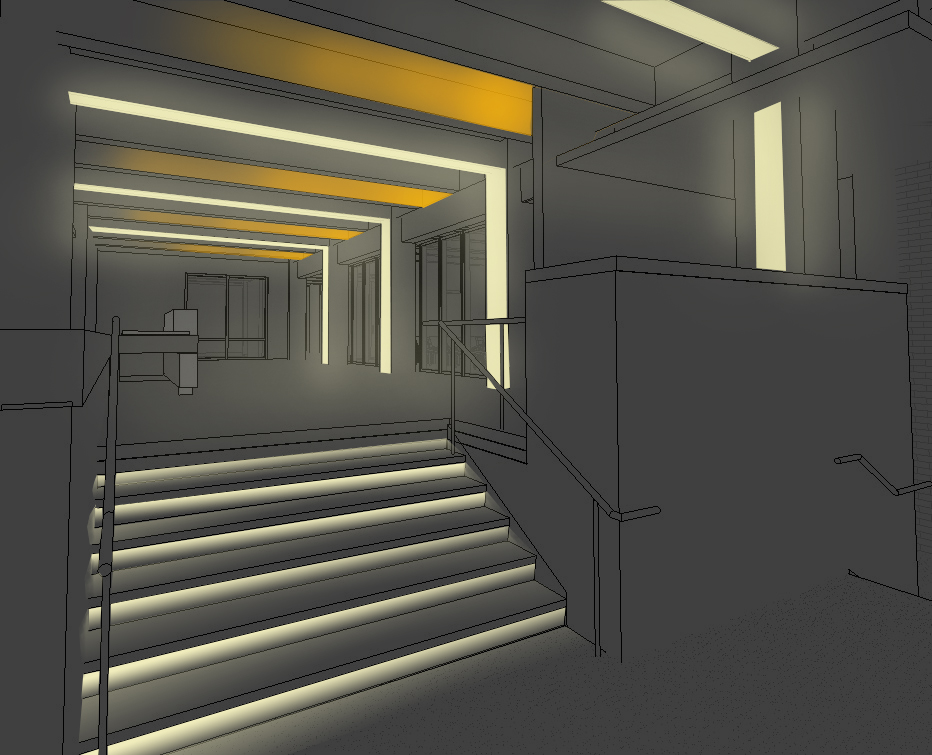 Fraunhofer CSE | Boston, MA | Schematic Design | Xiaoyin Wu
lobby   |   conference room   |   open office   |   façade
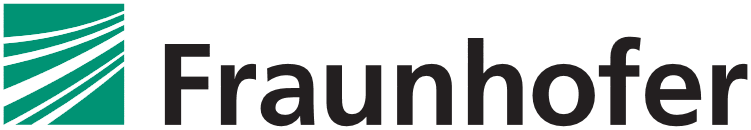 Lobby | Reception
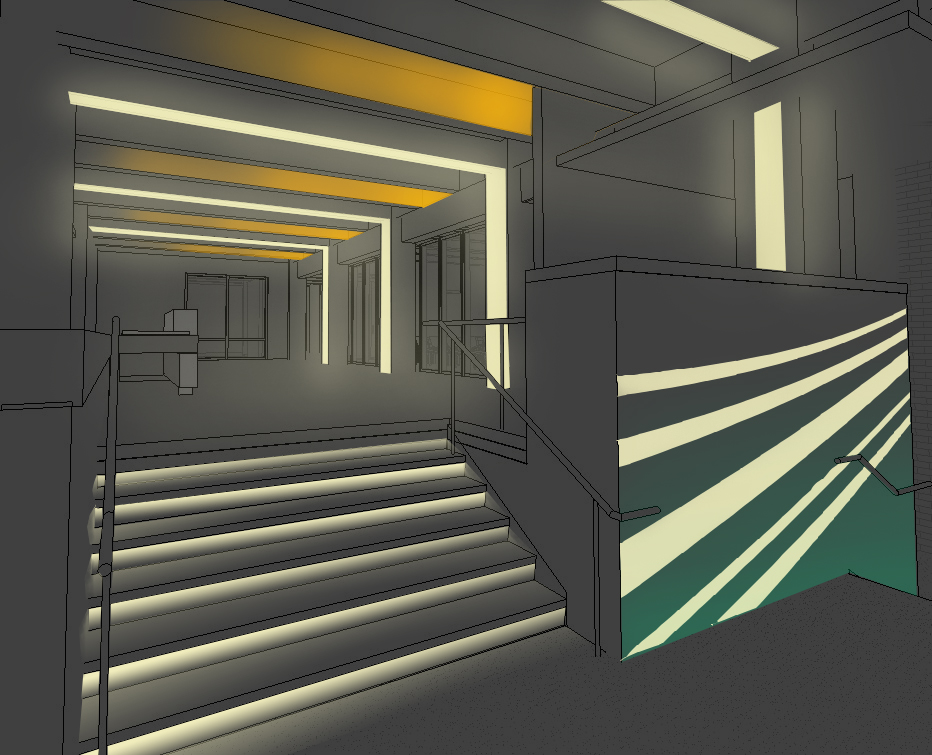 Fraunhofer CSE | Boston, MA | Schematic Design | Xiaoyin Wu
lobby   |   conference room   |   open office   |   façade
Lobby | Reception
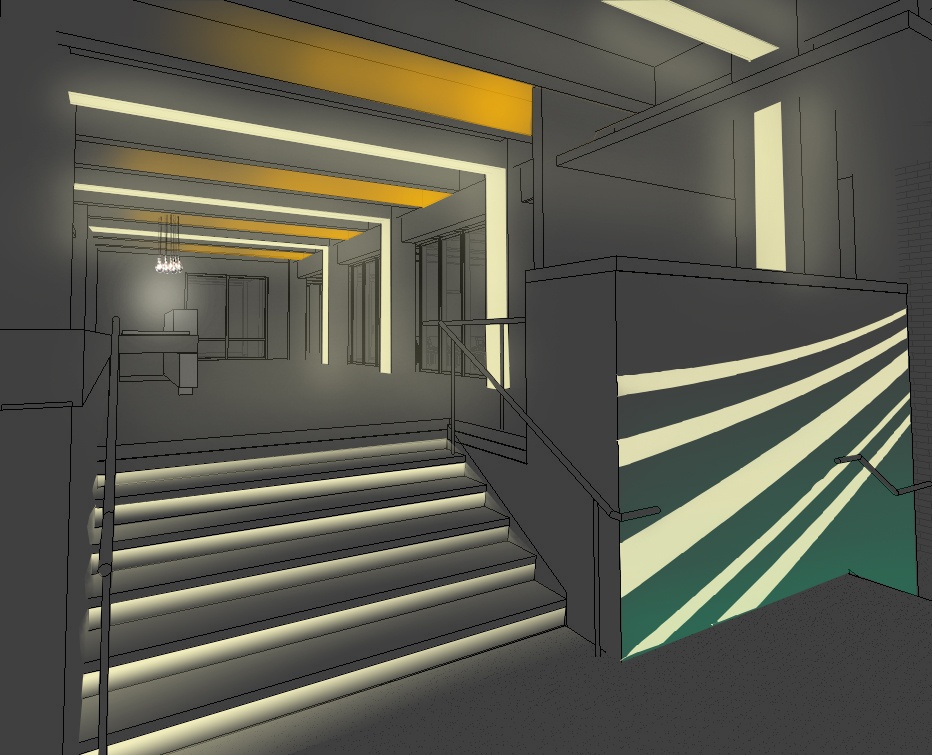 Fraunhofer CSE | Boston, MA | Schematic Design | Xiaoyin Wu
lobby   |   conference room   |   open office   |   façade
Lobby | Reception
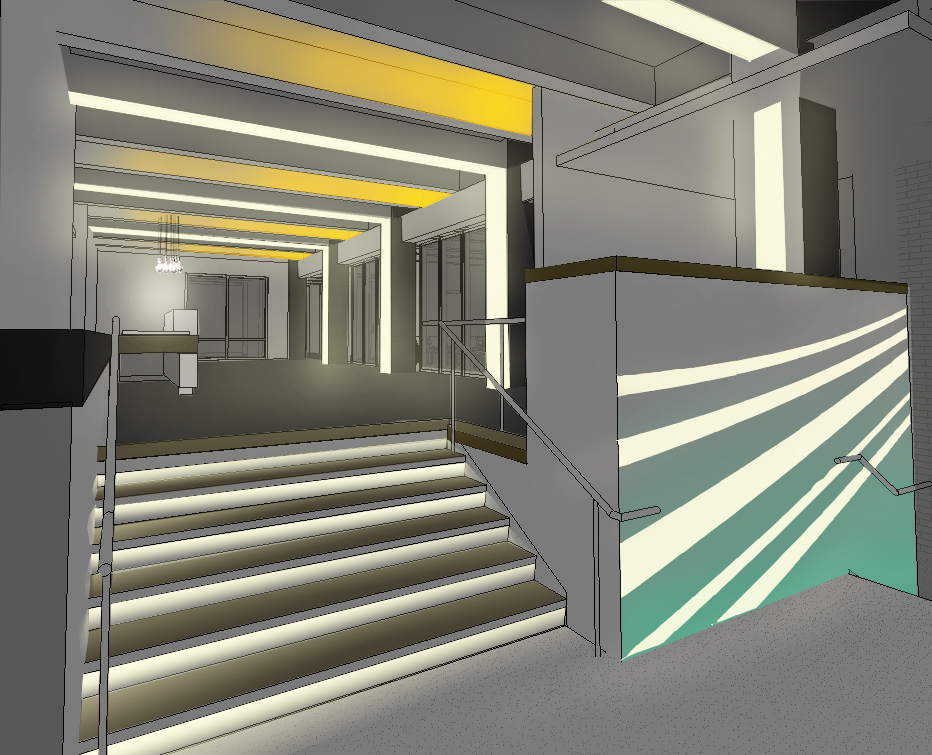 Fraunhofer CSE | Boston, MA | Schematic Design | Xiaoyin Wu
lobby   |   conference room   |   open office   |   façade
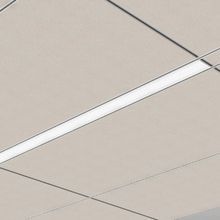 Lobby | Reception
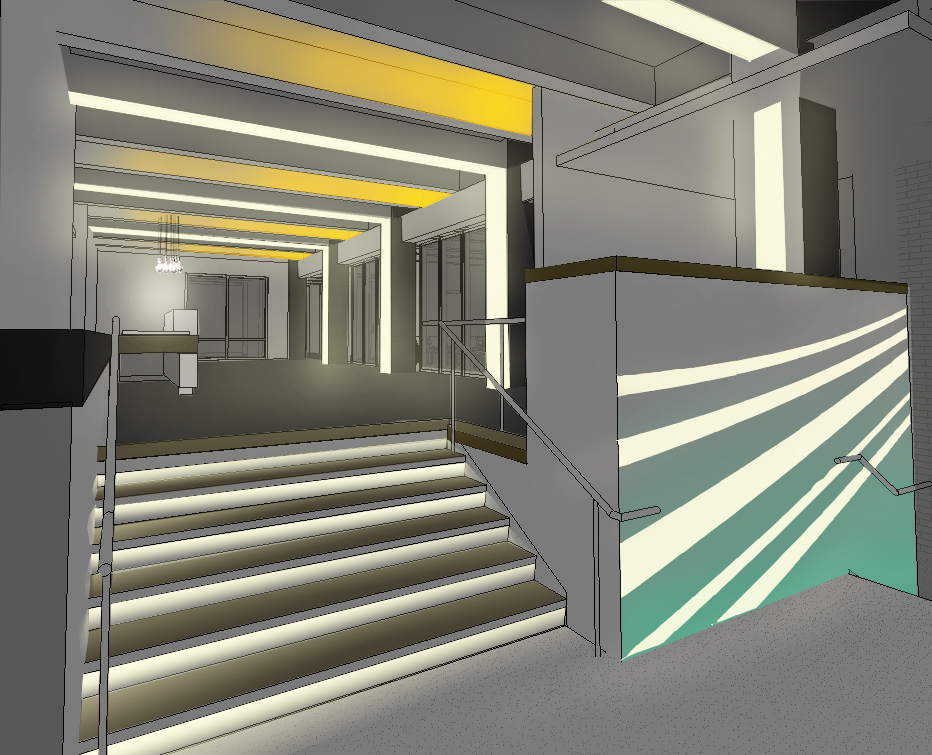 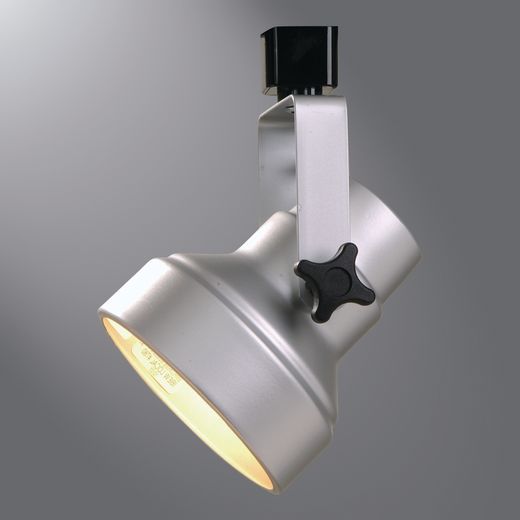 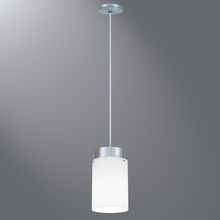 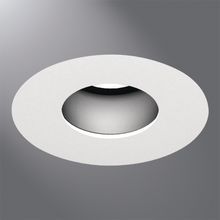 Fraunhofer CSE | Boston, MA | Schematic Design | Xiaoyin Wu
lobby   |   conference room   |   open office   |   façade
Lobby | Reception
Psychological impression:

           relaxation | tension
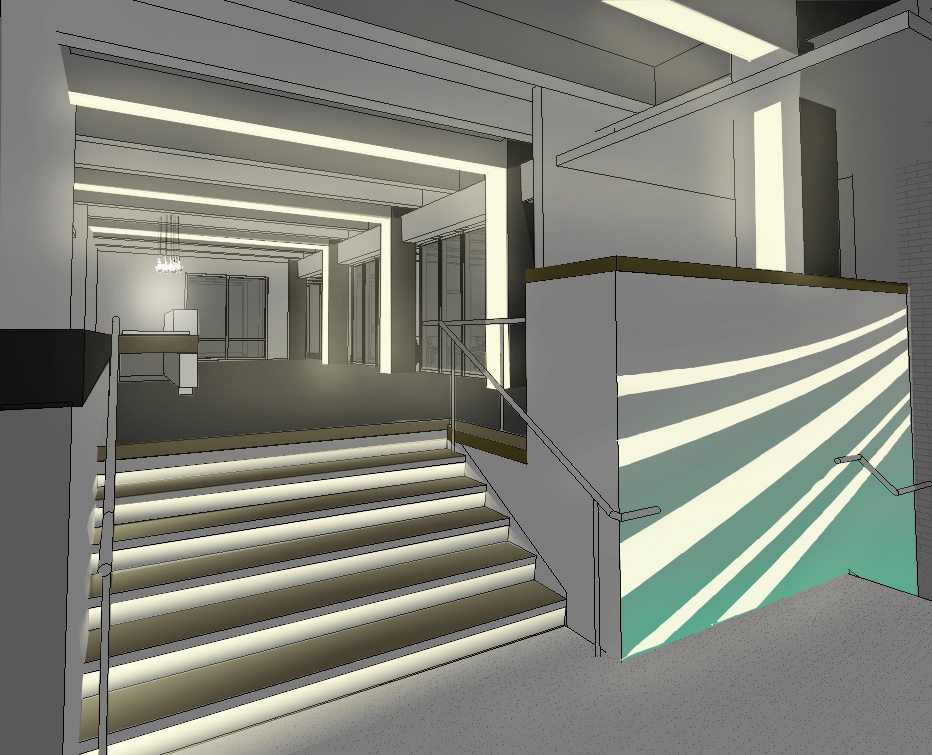 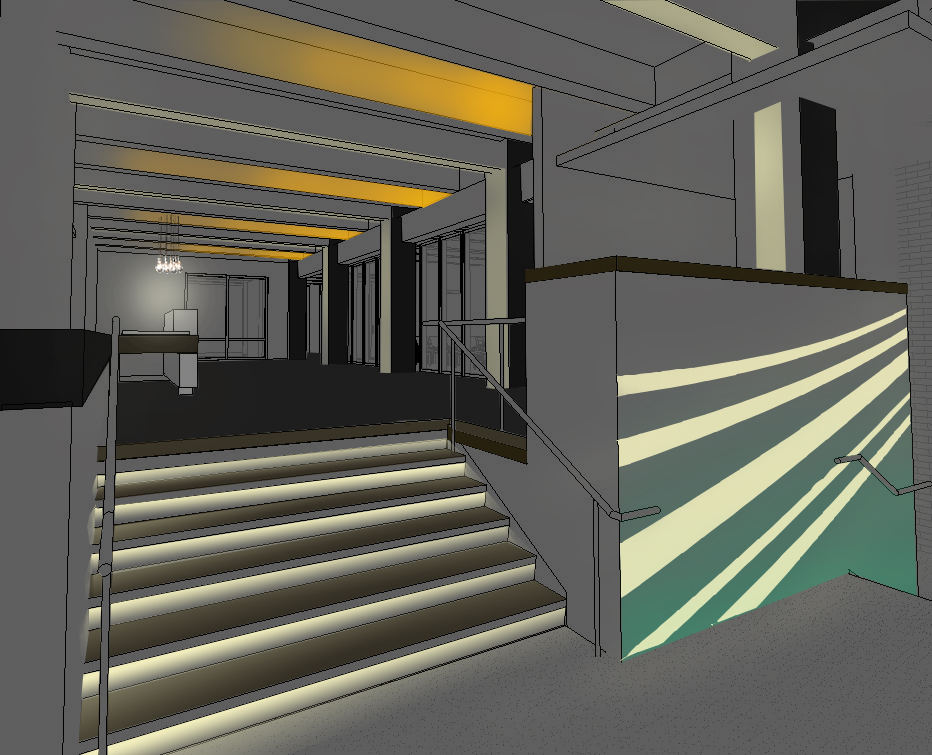 Fraunhofer CSE | Boston, MA | Schematic Design | Xiaoyin Wu
lobby   |   conference room   |   open office   |   façade
Criteria
Professional
Simple
Task driven
Fraunhofer CSE | Boston, MA | Schematic Design | Xiaoyin Wu
lobby   |   conference room   |   open office   |   façade
Conference Room
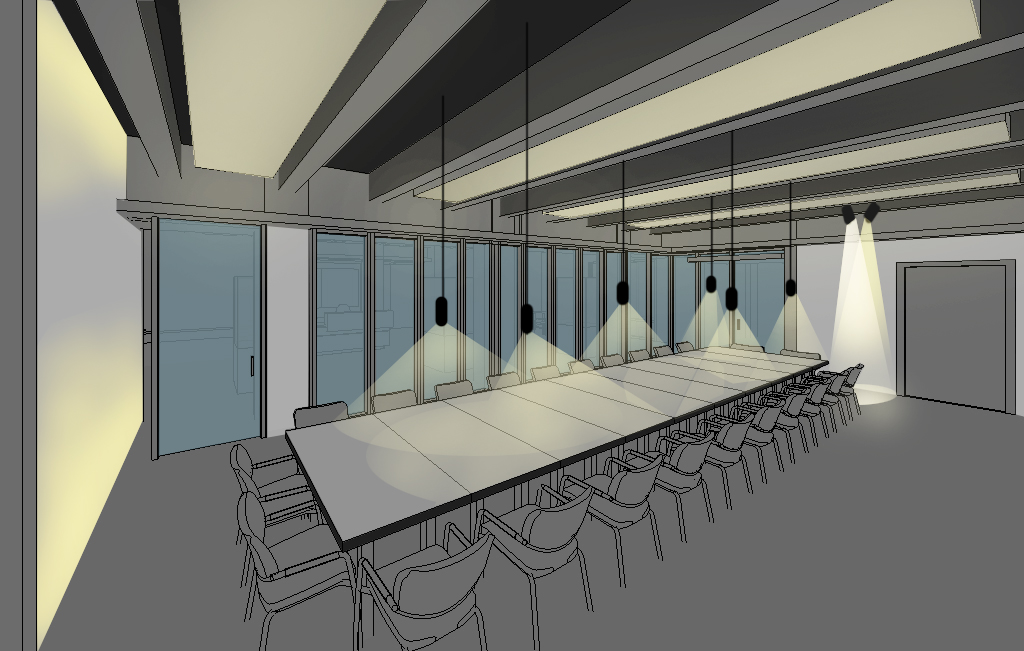 Fraunhofer CSE | Boston, MA | Schematic Design | Xiaoyin Wu
lobby   |   conference room   |   open office   |   façade
Conference Room
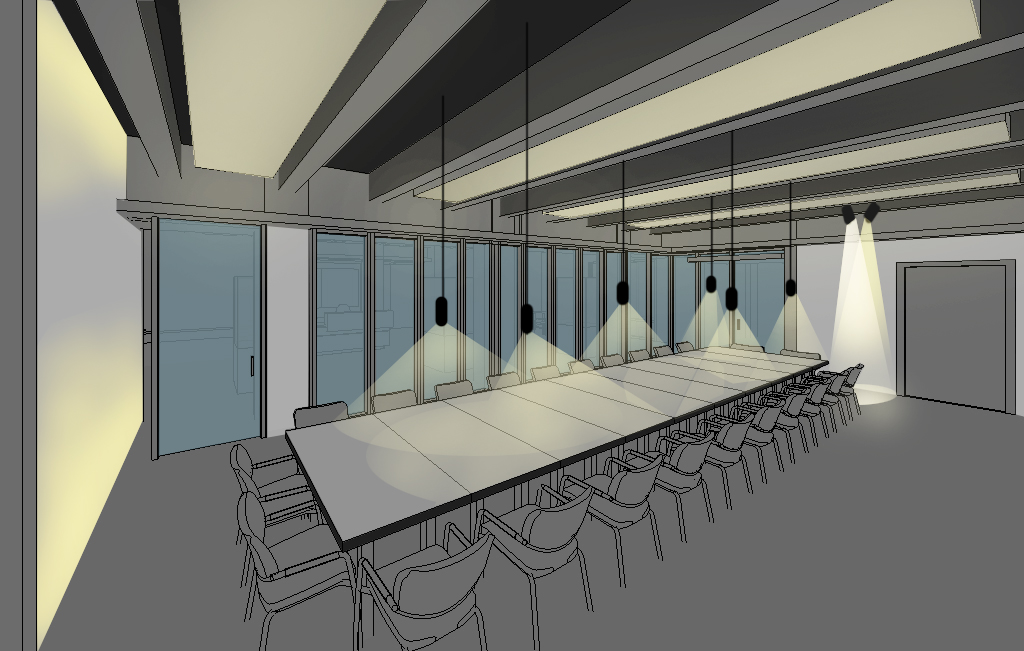 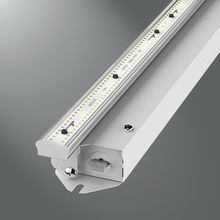 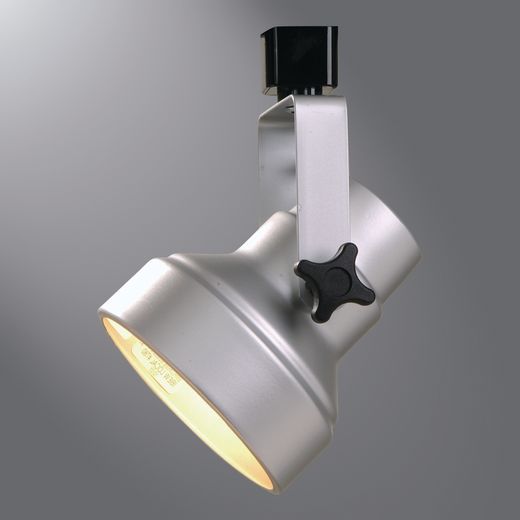 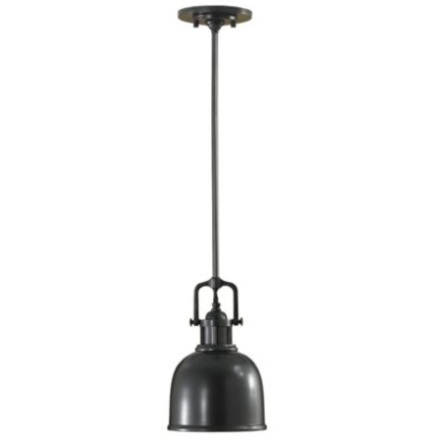 Fraunhofer CSE | Boston, MA | Schematic Design | Xiaoyin Wu
lobby   |   conference room   |   open office   |   façade
Conference Room
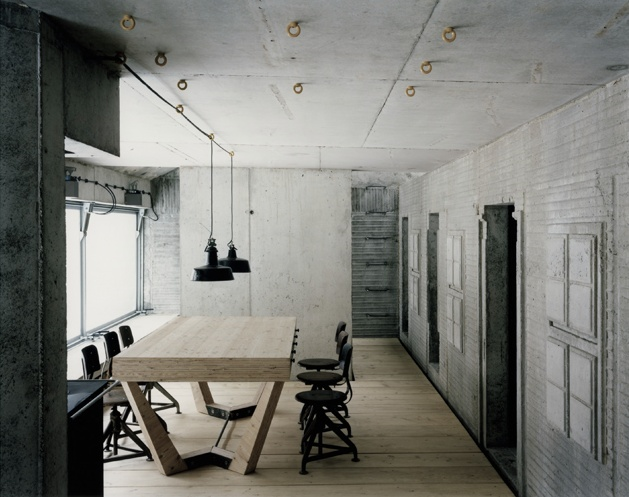 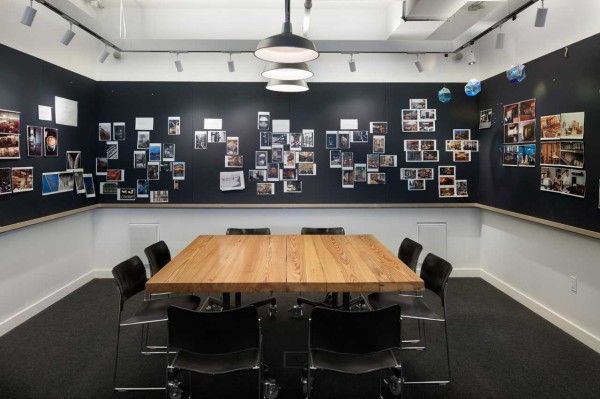 Fraunhofer CSE | Boston, MA | Schematic Design | Xiaoyin Wu
lobby   |   conference room   |   open office   |   façade
Open Office
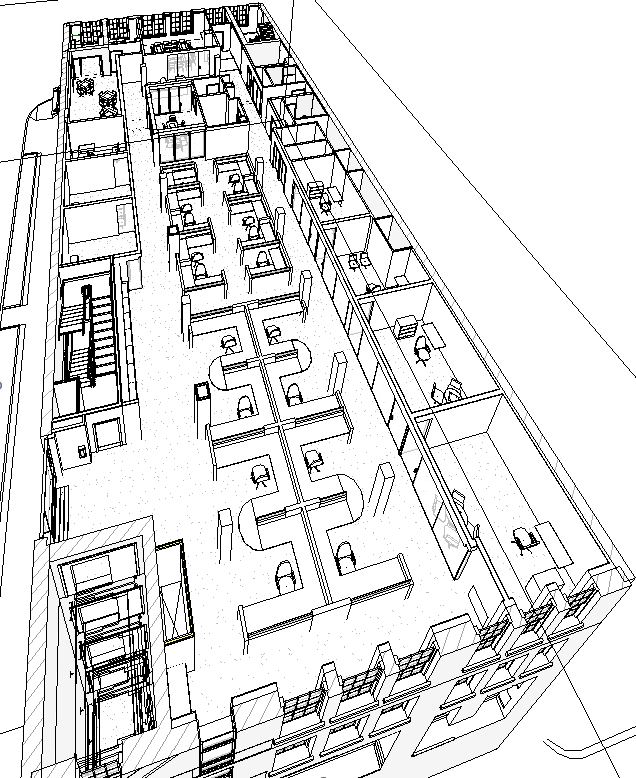 Fraunhofer CSE | Boston, MA | Schematic Design | Xiaoyin Wu
lobby   |   conference room   |   open office   |   façade
Open Office
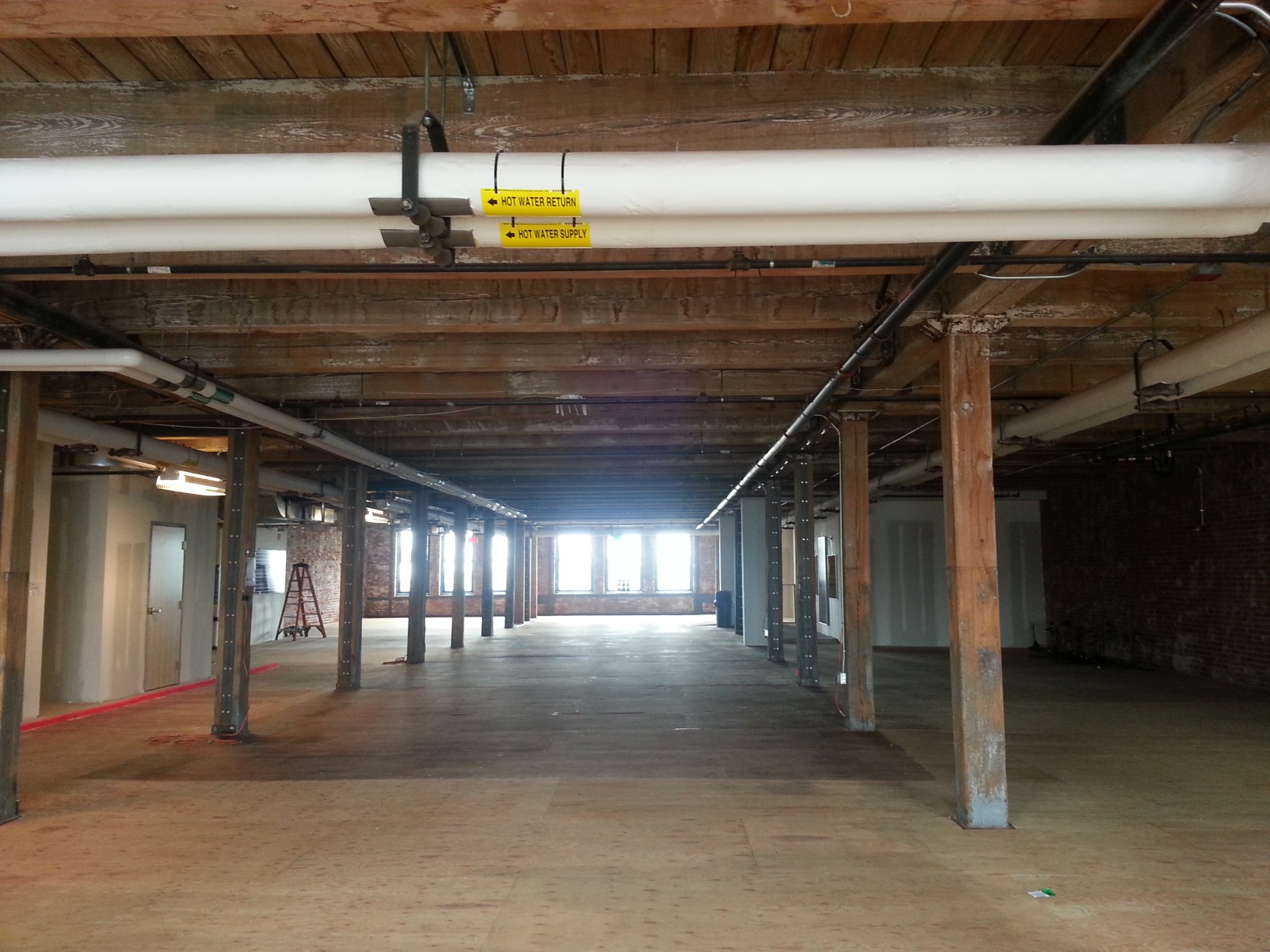 Fraunhofer CSE | Boston, MA | Schematic Design | Xiaoyin Wu
lobby   |   conference room   |   open office   |   façade
Criteria
Clean
Modern
Spacious
Fraunhofer CSE | Boston, MA | Schematic Design | Xiaoyin Wu
lobby   |   conference room   |   open office   |   façade
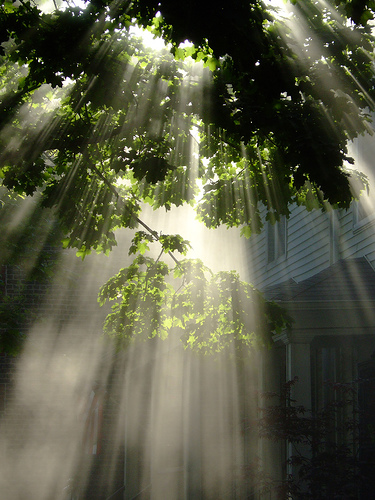 Open Office
Fraunhofer CSE | Boston, MA | Schematic Design | Xiaoyin Wu
lobby   |   conference room   |   open office   |   façade
Open Office
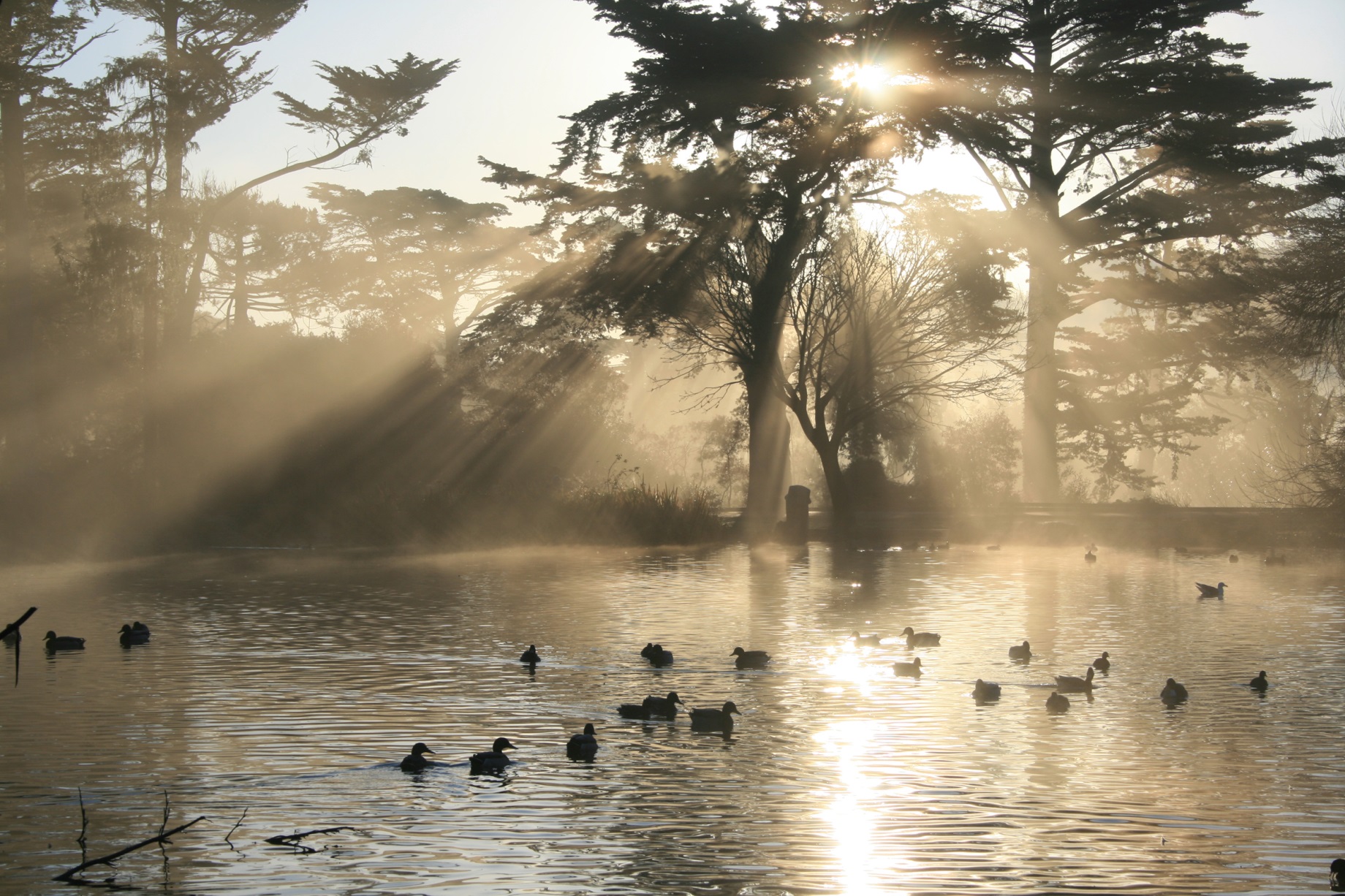 Fraunhofer CSE | Boston, MA | Schematic Design | Xiaoyin Wu
lobby   |   conference room   |   open office   |   façade
Open Office
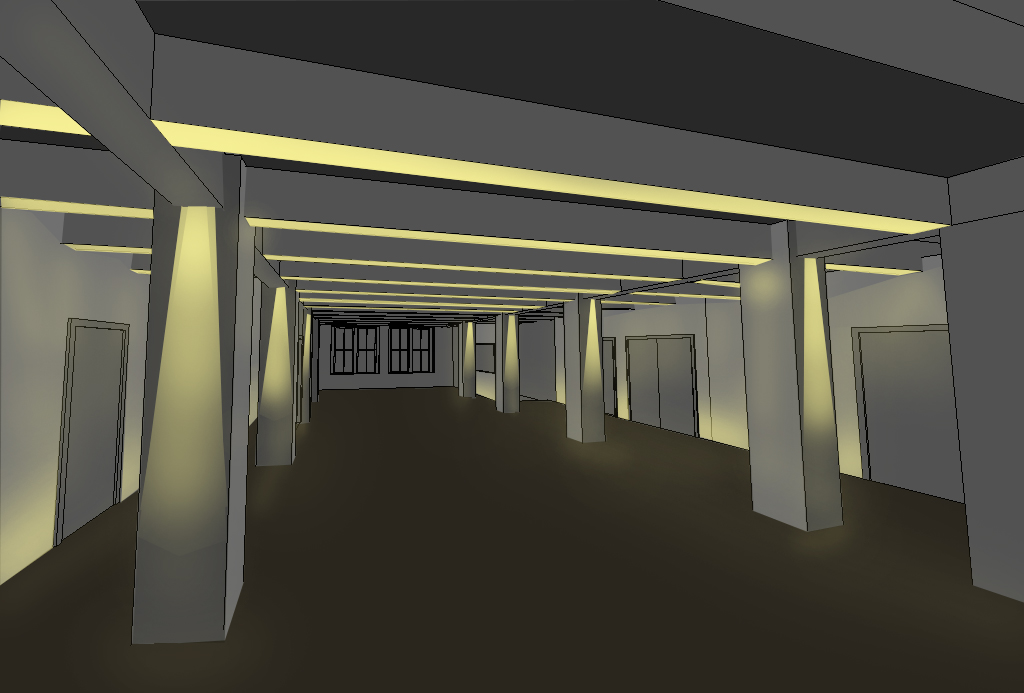 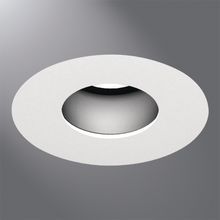 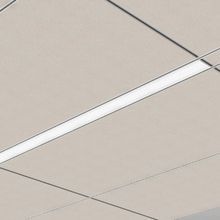 Fraunhofer CSE | Boston, MA | Schematic Design | Xiaoyin Wu
lobby   |   conference room   |   open office   |   façade
Open Office
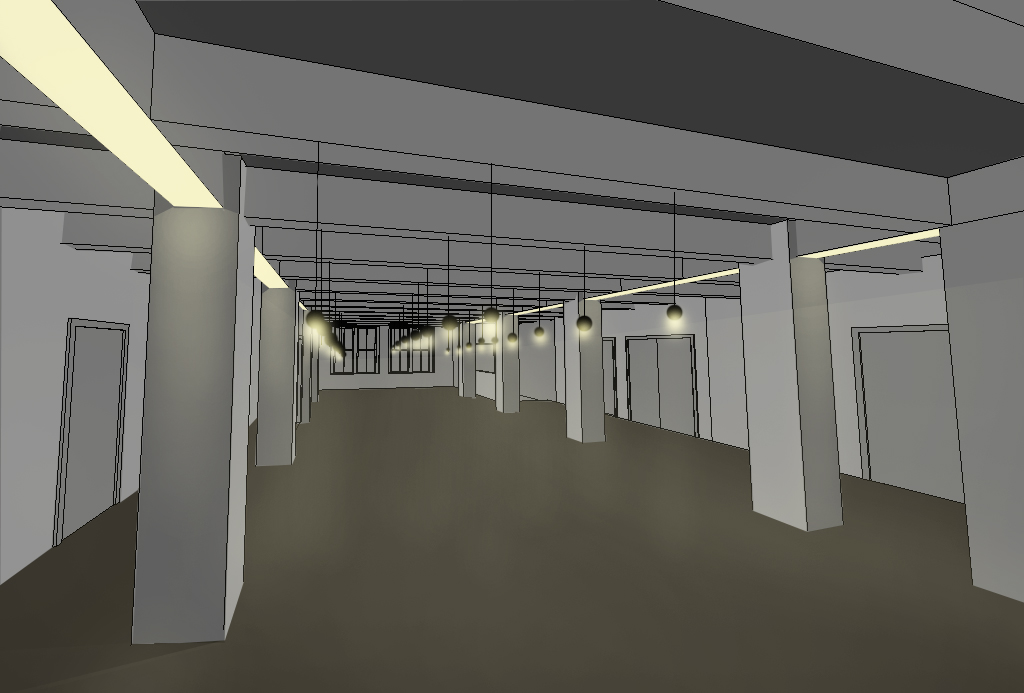 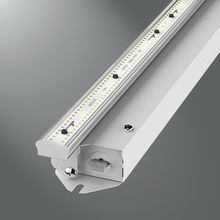 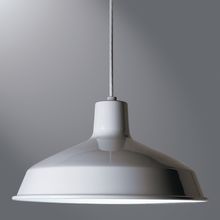 Fraunhofer CSE | Boston, MA | Schematic Design | Xiaoyin Wu
lobby   |   conference room   |   open office   |   façade
Open Office
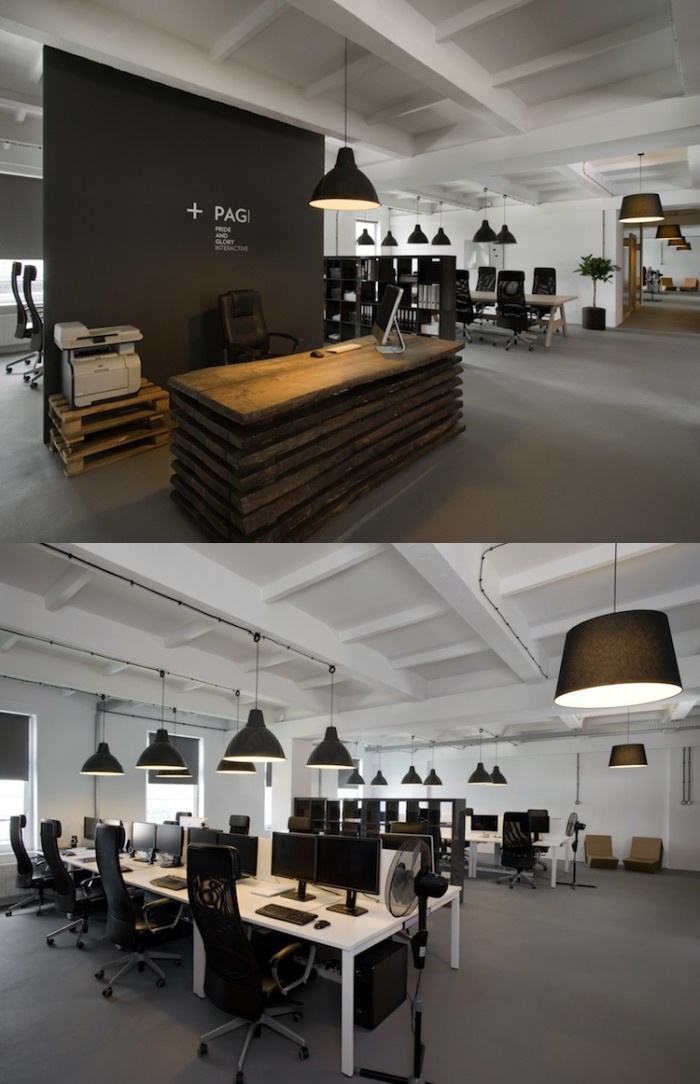 Fraunhofer CSE | Boston, MA | Schematic Design | Xiaoyin Wu
lobby   |   conference room   |   open office   |   façade
Open Office
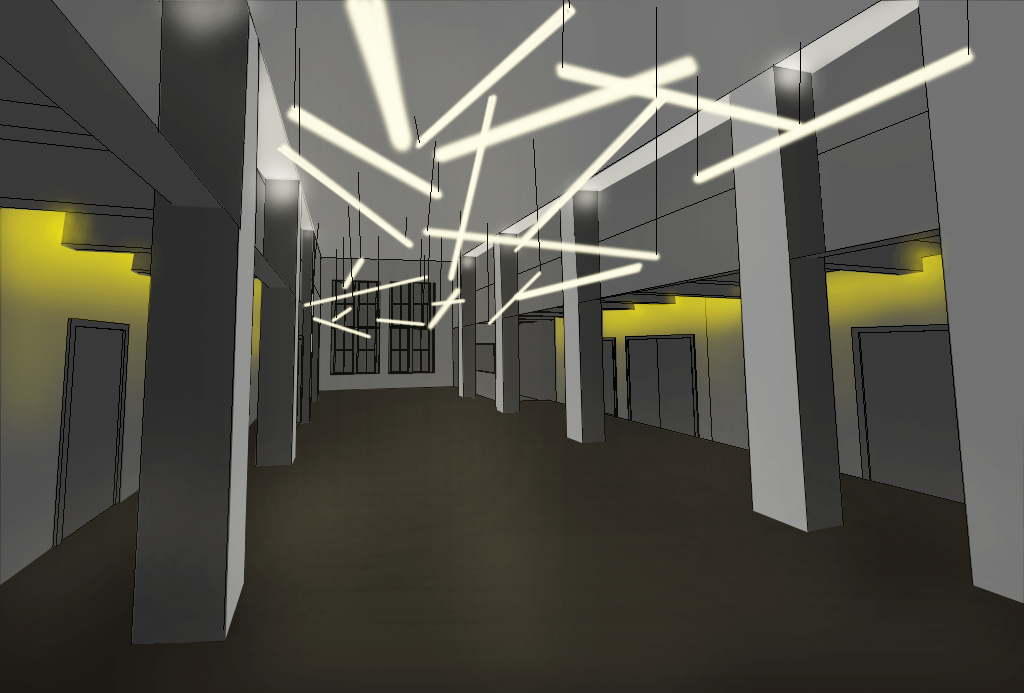 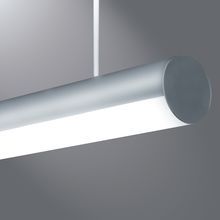 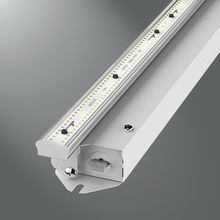 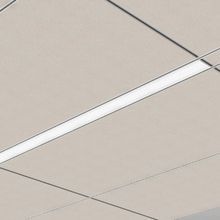 Fraunhofer CSE | Boston, MA | Schematic Design | Xiaoyin Wu
lobby   |   conference room   |   open office   |   façade
Open Office
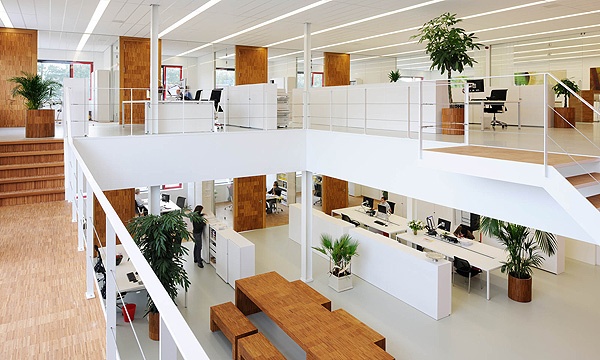 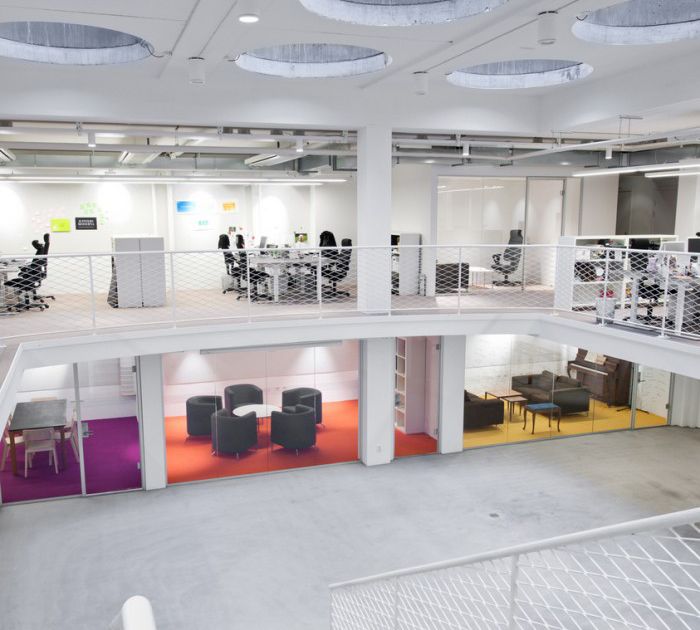 Fraunhofer CSE | Boston, MA | Schematic Design | Xiaoyin Wu
lobby   |   conference room   |   open office   |   façade
Façade
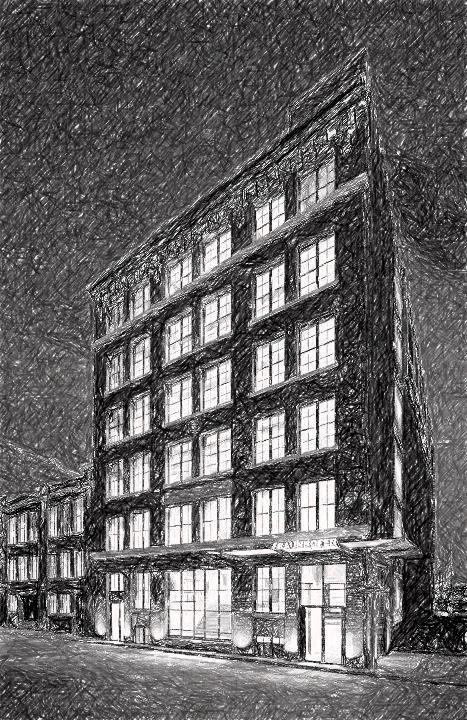 Fraunhofer CSE | Boston, MA | Schematic Design | Xiaoyin Wu
lobby   |   conference room   |   open office   |   façade
Criteria
IES Illuminance Recommendations
Façade with reflection<0.5 and low activity: Ev = 40 lux
ASHRAE 90.1 (2010) Requirements
Building entrances and exits: main entries = 20W/linear-ft of door width
Façade: 0.1W/sf for each illuminated wall or surface or 2.5 W/linear ft for each illuminated wall or surface length


Architectural Elements
Layers
Historical
Fraunhofer CSE | Boston, MA | Schematic Design | Xiaoyin Wu
lobby   |   conference room   |   open office   |   façade
Façade
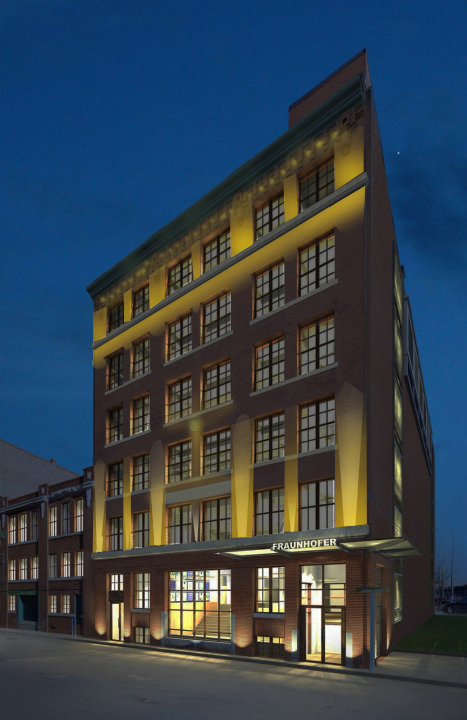 Fraunhofer CSE | Boston, MA | Schematic Design | Xiaoyin Wu
lobby   |   conference room   |   open office   |   façade
Façade
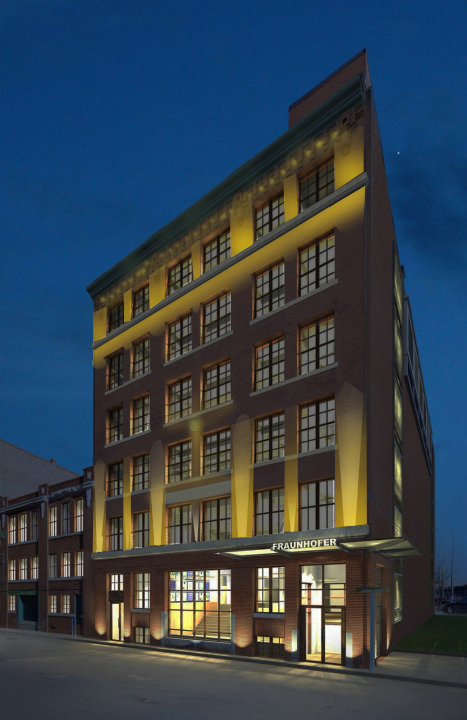 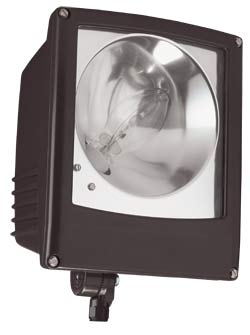 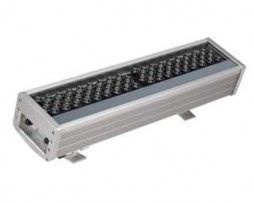 Fraunhofer CSE | Boston, MA | Schematic Design | Xiaoyin Wu
lobby   |   conference room   |   open office   |   façade
Façade
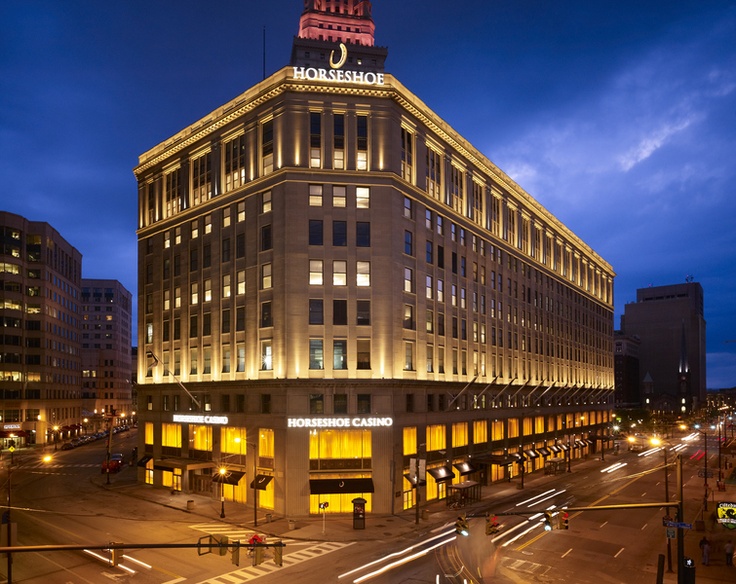 Horseshoe Casino, Cleveland
Fraunhofer CSE | Boston, MA | Schematic Design | Xiaoyin Wu
Fraunhofer | Center for Sustainable Energy
Boston, MA
Schematic Lighting Design















Xiaoyin Wu
2013.12.09
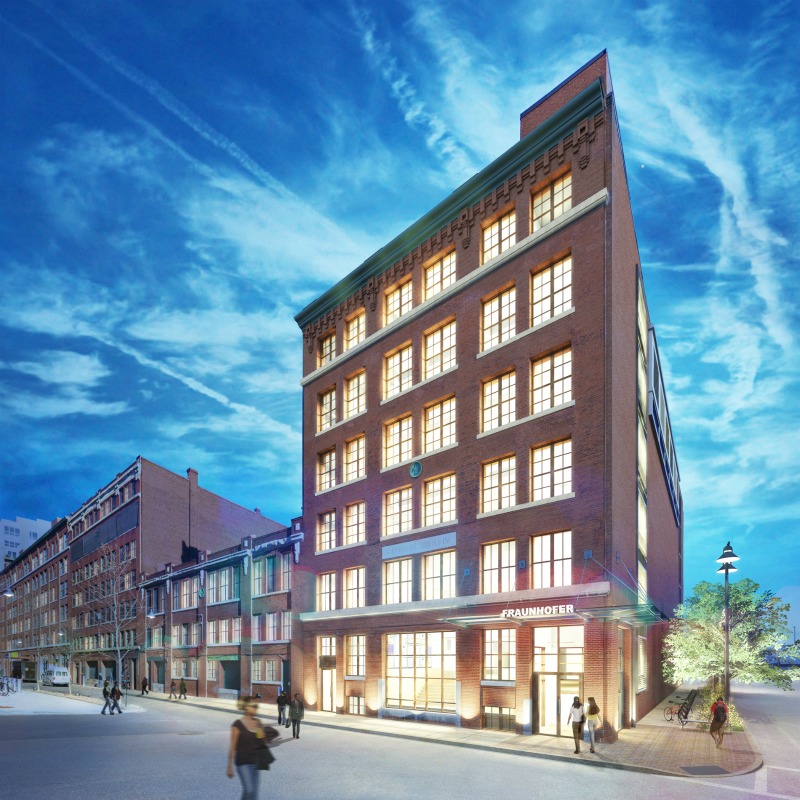 QUESTIONS?